У меня тревожный ребенок:что делать?
Презентацию подготовила педагог-психолог 
МОУ «НШДС №1» Мотовилова Олеся Валерьевна
О тревожности
Тревожность – это склонность к излишнему волнению, к восприятию жизненных ситуаций как потенциально опасных или трудных, даже если особых поводов для этого нет. 
Тревога отличается от страха: у страха всегда есть объект (например, можно бояться темноты, крови, плохих оценок), а тревога беспредметна – это ощущение беспокойства, не связанное с конкретной опасностью.
О тревожности
Тревожность в той или иной степени свойственна всем людям. Более того, определенный уровень тревожности необходим для успешной деятельности. 
Однако излишне высокий уровень тревожности не мобилизует, а дезорганизует, все психические ресурсы уходят на тревогу, и результаты падают. 
То же самое происходит и в учении: высокая тревожность приводит к тому, что ребенок хуже справляется с заданиями, делает больше ошибок, работает медленнее.
О тревожности
Повышенная школьная тревожность выражается в волнении, повышенном беспокойстве в учебных ситуациях в классе, в ожидании плохого отношения к себе, отрицательной оценки со стороны педагогов, сверстников. Ребенок постоянно чувствует собственную неадекватность, неполноценность. 
Для тревожных детей учебный процесс сопряжен с определенным эмоциональным напряжением. Они склонны воспринимать любую ситуацию, связанную с учебой, как опасную. Особую тревогу вызывает у них проверка знаний в любом виде (контрольная работа, диктанты и т.д.).
Как выглядит тревожный ребенок?
ребенок постоянно крутит что-то в руках, 
теребит одежду, волосы, 
потирает руки 
крутит пальцы 
сосет пальцы, ручку, волосы 
грызет ручки и карандаши
Такие признаки могут иметь временный характер, если ребенок оказывается в новой ситуации или переживает стресс. В большинстве случаев через некоторые время эти признаки проходят. Если же они сохраняются долгое время, это может говорить о высокой тревожности ребенка.
Как выглядит тревожный ребенок?
Тревожность связана с мышечным напряжением, поэтому тревожный ребенок часто напряжен, скован, не может расслабиться или, напротив, повышено суетлив, у него может быть сбивчивая, неровная речь, он может вздрагивать при неожиданных звуках или обращении. Иногда тревожность сопровождается тем, что ребенок легко краснеет, бледнеет или потеет в трудных для него ситуациях. 
Тревожность ярко проявляется в учебной деятельности: такой ребенок теряется, когда к нему обращаются внезапно, постоянно исправляет ответ, причем это может и не вести к существенному улучшению качества работы, часто извиняется, перепроверяет уже сделанное.
Характерные черты тревожного ребенка:
после нескольких недель болезни ребенок не хочет идти в школу;
ребенок по несколько раз перечитывает одни и те же книги, смотрит одни и те же фильмы, мультфильмы, отказываясь от всего нового; 
ребенок стремится поддерживать идеальный порядок, например, с маниакальным упорством раскладывает ручки в пенале в определенной последовательности;
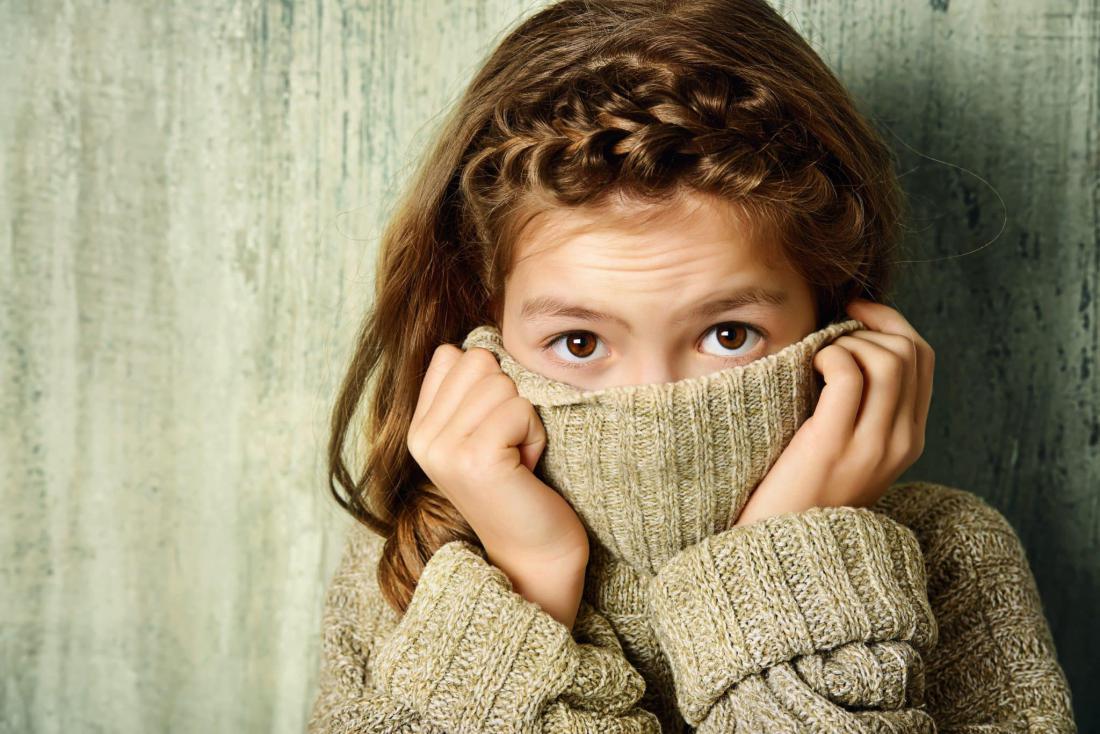 если ребенок легко возбудимый и эмоциональный, он может «заразиться» тревожностью от близких;
ребенок сильно нервничает во время контрольных, на уроках постоянно переспрашивает, требует подробного объяснения;
быстро устает, утомляется, тяжело переключается на другую деятельность;
если не удается сразу выполнить задание, отказывается от его дальнейшего выполнения;
склонен винить себя во всех неприятностях, случающихся с близкими.
10 советов родителям
1. Создавайте для ребёнка ситуации, в которых он мог бы проявить свои таланты. Устраивайте дома праздники для детей и приглашайте на них одноклассников, а также организуйте совместные с друзьями ребенка выезды на природу, ходите в походы. Здесь, в комфортной для себя обстановке, когда рядом мама и папа, застенчивый ребенок будет чувствовать себя более уверенно и это даст ему возможность изменить мнение приятелей о нем.

2. Не торопите ребенка, давайте ему время привыкнуть к новому.

3. Не заставляйте ребёнка быть смелым. Поверьте, указания и нотации вряд ли принесут должного результата.

4. Не кричите на ребёнка в присутствии других людей, как взрослых, так и детей, это как минимум понизит его самооценку.

5. При обращении к тревожному ребёнку, старайтесь установить с ним визуальный контакт, это вселит ему доверия.
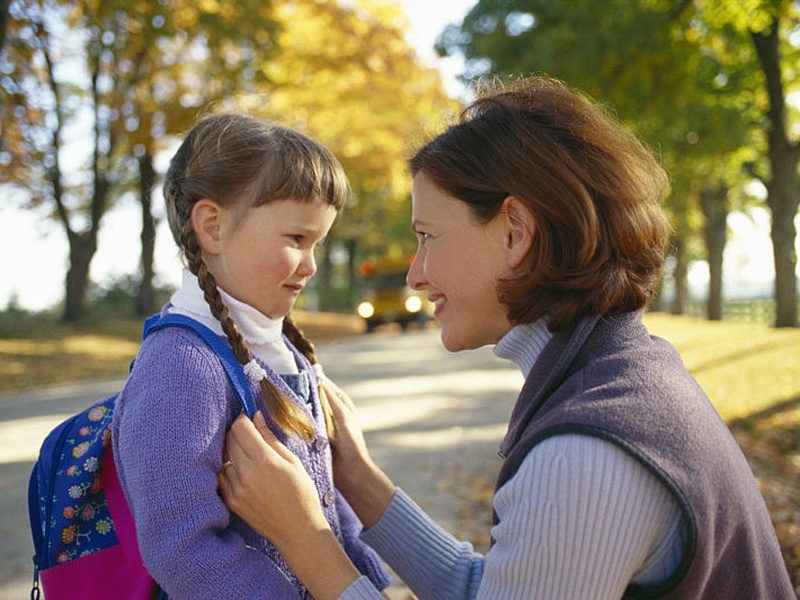 10 советов родителям
6. Не сравнивайте ребенка с другими детьми и не акцентируйте внимание на неудачах. Наоборот, подмечайте все его малейшие достижения и хвалите за успехи. Главная задача - верить в ребенка так сильно и убедительно, чтобы и малыш поверил в себя, "заразившись" вашей верой. Тогда он станет уверенным в себе человеком..

7. Общаясь с ребёнком, не подрывайте авторитет других значимых для него людей. (Например, нельзя говорить ребенку: «Много ваши учителя понимают! Бабушку лучше слушай!»).

8. Будьте последовательны в своих действиях, не запрещайте ребёнку без всяких причин то, что вы разрешали раньше.

9. Учитывайте возможности детей, не требуйте от них того, что они не могут выполнить. Если ребёнку с трудом даётся какой-либо учебный предмет, лучше лишний раз помогите ему и окажите поддержку, а при достижении даже малейших успехов не забудьте похвалить.

10. Если по каким-либо объективным причинам ребёнку трудно учиться, выберите для него кружок по душе, чтобы занятия в нем приносили ему радость и он не чувствовал себя ущемлённым.
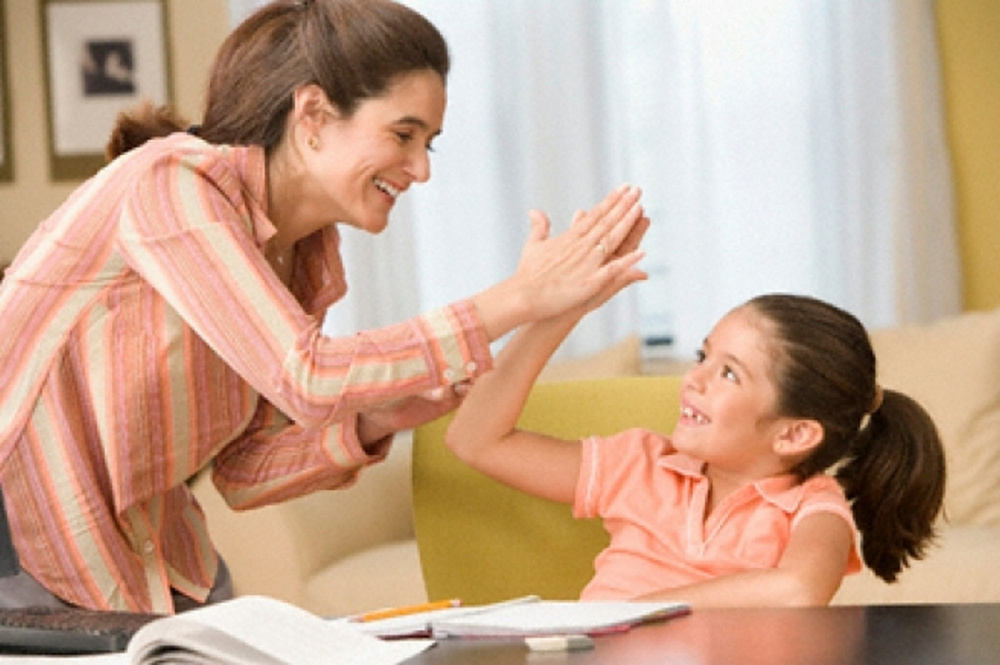 Любите ребенка, и вместе с ним вы преодолеете все трудности!
Всего доброго!